Zvuková stránka a grafémika češtiny
Kateřina Pelegrinová
2022/2023
erratum
slezský

	 [sleski:]
	 [slesski:]
klasifikace hlásek
klasifikace hlásek
samohlásky =
klasifikace hlásek
samohlásky = vokály
klasifikace hlásek
samohlásky = vokály
	a, a:	e, e:	i, i:	o, o:	u, u:
klasifikace hlásek
samohlásky = vokály
	a, a:	e, e:	i, i:	o, o:	u, u:	 monoftongy
klasifikace hlásek
samohlásky = vokály
	a, a:	e, e:	i, i:	o, o:	u, u:	 monoftongy
	ou̯, au̯, eu̯
klasifikace hlásek
samohlásky = vokály
	a, a:	e, e:	i, i:	o, o:	u, u:	 monoftongy
	ou̯, au̯, eu̯	 diftongy
klasifikace hlásek
samohlásky = vokály
	a, a:	e, e:	i, i:	o, o:	u, u:	 monoftongy
	ou̯, au̯, eu̯	 diftongy

souhlásky =
klasifikace hlásek
samohlásky = vokály
	a, a:	e, e:	i, i:	o, o:	u, u:	 monoftongy
	ou̯, au̯, eu̯	 diftongy

souhlásky = konsonanty
klasifikace hlásek
samohlásky = vokály
	a, a:	e, e:	i, i:	o, o:	u, u:	 monoftongy
	ou̯, au̯, eu̯	 diftongy

souhlásky = konsonanty
	p b m ɱ t d n ť ď ň k g ŋ ʔ c ʒ č ǯ f v s z š ž x γ ɦ ř ř̭ r j l
klasifikace hlásek
vokály
akustické hledisko: převážně tónové složky
hlasivky rozkmitány proudem vzduchu  znělé segmenty
při realizaci se výdechovému proudu nestaví do cesty žádná překážka
klasifikace hlásek
vokály
akustické hledisko: převážně tónové složky
hlasivky rozkmitány proudem vzduchu  znělé segmenty
při realizaci se výdechovému proudu nestaví do cesty žádná překážka

konsonanty
akustické hledisko: různé typy šumů, některé + tónové složky
vznikají pomocí překážky (striktury) ve výdechovém proudu
klasifikace českých vokálů
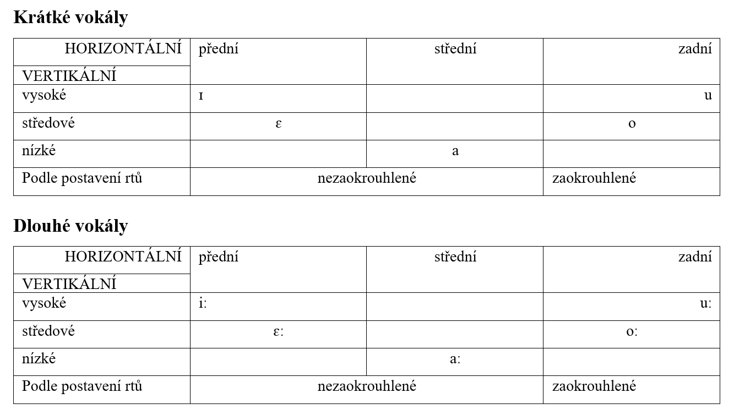 klasifikace českých vokálů: cvičení
e

i

a

u

o
klasifikace českých vokálů: cvičení
e  přední středový  

i

a

u

o
klasifikace českých vokálů: cvičení
e  přední středový  

i  přední vysoký

a

u

o
klasifikace českých vokálů: cvičení
e  přední středový  

i  přední vysoký

a  střední nízký

u

o
klasifikace českých vokálů: cvičení
e  přední středový  

i  přední vysoký

a  střední nízký

u  zadní vysoký

o
klasifikace českých vokálů: cvičení
e  přední středový  

i  přední vysoký

a  střední nízký

u  zadní vysoký

o  zadní středový
IPA transkripce: vokály
a			a: > aː
e > ɛ			e: > ɛː
i > ɪ			 i: > iː
o			o: > oː			srov. ɔ
u			u: > uː

ou > ou̯
au > au̯
eu > eu̯
klasifikace českých konsonantů
míra sonority = „otevřenost“ hlásek – podíl tónové složky proti šumové

sonory m n ň r l j
jedinečné souhlásky (= netvoří znělostní pár, vždy znělé)
větší podíl tónové složky + nějaký šum
	j = klouzavá hláska (glide) – nejblíže k vokálům (ne plně rozvinutá tónová 		      složka, ale i nevýrazný šum)

obstruenty ostatní souhlásky
zřetelná složka šumů
znělé = zřetelné šumy b d ď  g v ʒ ǯ ř z ž h γ
neznělé = čisté šumy   p t  ť  k  f c č ř̭ s š   x
klasifikace konsonantů
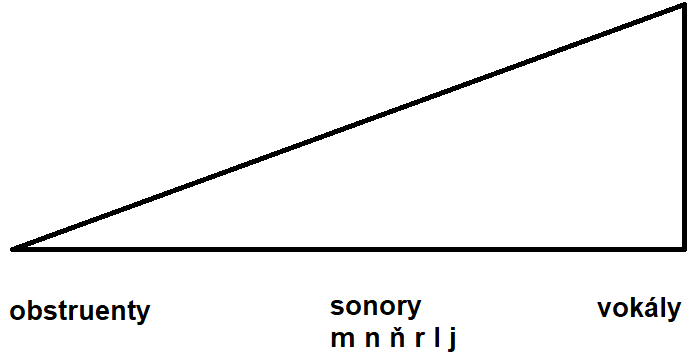 klasifikace hlásek: cvičení
určete, zda se jedná o vokál či konsonant
určete, o jaký typ konsonantu se jedná z hlediska míry sonority

j		c		š		d
x		g		ř		ʒ
a		e		p		t	
f		l		ž		b
v		m		k		au̯ 
γ 		o		i		ň
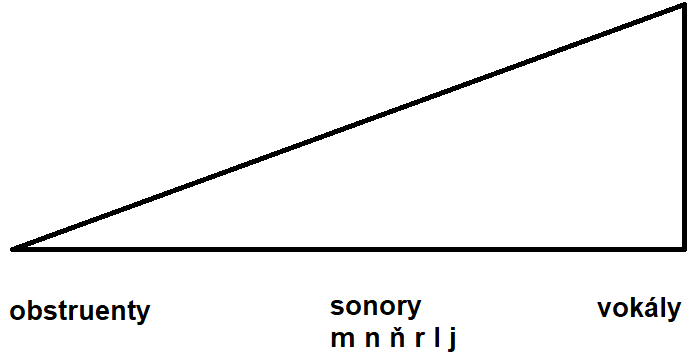 klasifikace českých konsonantů
způsob tvoření (artikulace) = povaha překážky (striktury) ve výdechovém proudu při artikulaci

místo tvoření (artikulace) = kde překážka vzniká

znělost = zda hlasivky při artikulaci kmitají / jsou v klidu

+ akustické hledisko
klasifikace českých konsonantů
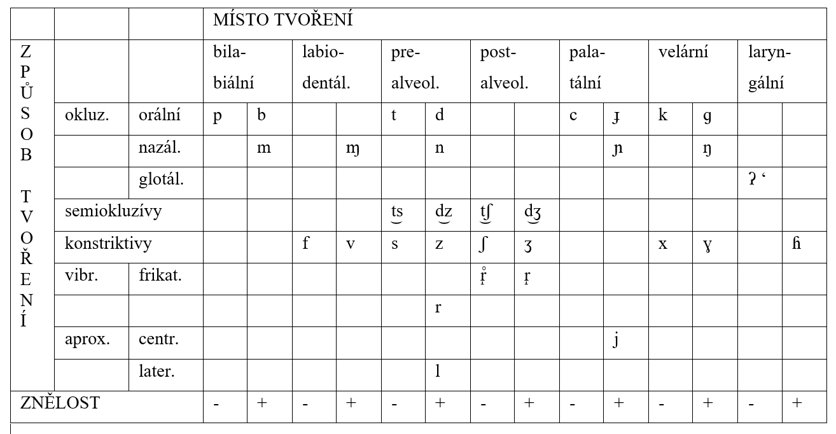 klasifikace českých konsonantů
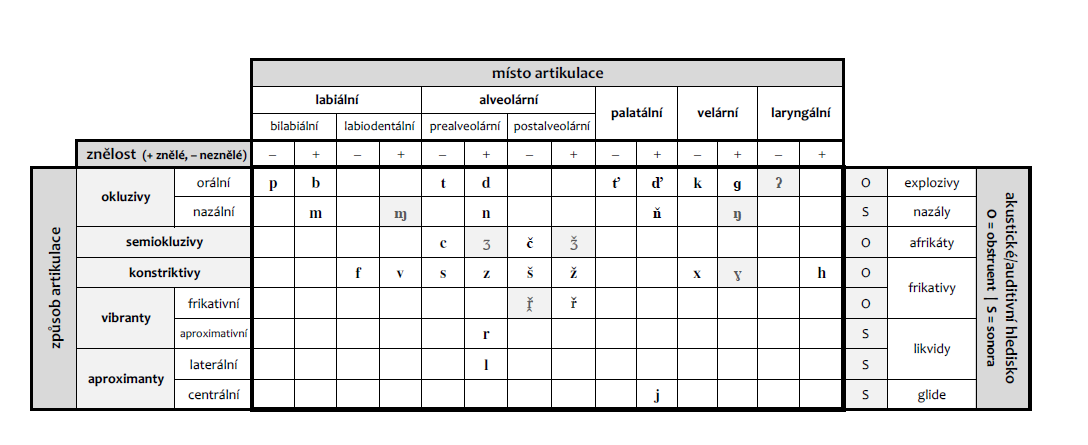 IPA transkripce: konsonanty
h > ɦ
ť > c 
ď > ɟ
ň > ɲ
c > t͜s
ʒ > d͜z
č > t͜ʃ
ǯ > d͜ʒ
š > ʃ  
ž > ʒ
ř > r̝
ř̭ > r̝̊
ɱ
ŋ 
ʔ
x 
γ
p 
b
m
t 
d 
n 
k
g
f 
v 
s
z
r 
j 
l
klasifikace českých konsonantů: způsob artikulace
okluzivy
p b m ɱ t d n ť ď ň k g ʔ  
semiokluzivy
c ʒ č ǯ
konstriktivy
f v s z š ž ch γ h
vibranty
r ř ř̭ 
aproximanty
l j
okluzivy
p b m ɱ t d n ť ď ň k g ʔ		 česká transkripce
p b m ɱ t d n c ɟ ɲ k g ʔ		 ipa transkripce

lat. occlusio = uzavření (závěrové k.) srov. angl. close
	 vytvoření závěru  náhlé uvolnění  přetlak vzduchu  šum


z akustického hlediska: explozivy/plozivy
semiokluzivy
c   ʒ  č   ǯ		 česká transkripce
t͜s d͜z t͜ʃ d͜ʒ 		 ipa transkripce

lat. occlusio = uzavření, semi- = polo- (polozávěrové k.)
	 vytvoření krátkého závěru  nezruší se náhle, ale přejde v 		      úžinu

z akustického hlediska: afrikáty
konstriktivy
f v s z š ž ch γ h		 česká transkripce
f v s z  ʃ ʒ  x  γ ɦ		 ipa transkripce

lat. constringere = stahovat (úžinové k.) 
konstrikce = zúžení, sevření, utažení
	 přiblížení artikulačních orgánů – nevytvoří se úplný závěr  	     proud procházející úžinou  třecí šum

z akustického hlediska: frikativy
vibranty
r ř ř̭ 		 česká transkripce
r r̝ r̝̊ 		 ipa transkripce


úžina + kmitání špičky jazyka (kmitavé k.)


z akustického hlediska: r̝ r̝̊ = frikativy, r = likvida
aproximanty
l j		 česká transkripce
l j		 ipa transkripce

přiblížení artikulačních orgánů – ne tak těsné jako u konstriktiv, ne        	tak volné jako u vokálů  více tónu
centrální = j  vzduch prochází středem obvyklé dechové cesty
laterální (boková) = l  vzduch prochází přes boky jazyka

z artikulačního hlediska: l = sonora, j = glide (klouzavá hláska)
klasifikace hlásek: cvičení
j		 
	x		
	a		
	f		
	v		
	g
klasifikace hlásek: cvičení
j		 A 
	x		
	a		
	f		
	v		
	g
klasifikace hlásek: cvičení
j		 A 
	x		 K
	a		
	f		
	v		
	g
klasifikace hlásek: cvičení
j		 A 
	x		 K
	a		 vokál střední nízký
	f		
	v		
	g
klasifikace hlásek: cvičení
j		 A 
	x		 K
	a		 vokál střední nízký
	f		 K
	v		
	g
klasifikace hlásek: cvičení
j		 A 
	x		 K
	a		 vokál střední nízký
	f		 K
	v		 K
	g
klasifikace hlásek: cvičení
j		 A 
	x		 K
	a		 vokál střední nízký
	f		 K
	v		 K
	g 		 O
klasifikace hlásek: cvičení
c > t͜s		
	γ 		
	e > ɛ 		
	l		
	m	
	o
klasifikace hlásek: cvičení
c > t͜s		 S
	γ 		
	e > ɛ 		
	l		
	m	
	o
klasifikace hlásek: cvičení
c > t͜s		 S
	γ 		 K
	e > ɛ 		
	l		
	m	
	o
klasifikace hlásek: cvičení
c > t͜s		 S
	γ 		 K
	e > ɛ 		 vokál středový přední
	l		
	m	
	o
klasifikace hlásek: cvičení
c > t͜s		 S
	γ 		 K
	e > ɛ 		 vokál středový přední
	l		 A
	m	
	o
klasifikace hlásek: cvičení
c > t͜s		 S
	γ 		 K
	e > ɛ 		 vokál středový přední
	l		 A
	m		 O
	o
klasifikace hlásek: cvičení
c > t͜s		 S
	γ 		 K
	e > ɛ 		 vokál středový přední
	l		 A
	m		 O
	o		 vokál středový zadní
klasifikace hlásek: cvičení
š > ʃ 		 
	ř > r̝		
	p		
	ž > ʒ		
	k		
	i
klasifikace hlásek: cvičení
š > ʃ 		 K 
	ř > r̝		
	p		
	ž > ʒ		
	k		
	i
klasifikace hlásek: cvičení
š > ʃ 		 K 
	ř > r̝		 V
	p		
	ž > ʒ		
	k		
	i
klasifikace hlásek: cvičení
š > ʃ 		 K 
	ř > r̝		 V
	p		 O
	ž > ʒ		
	k		
	i
klasifikace hlásek: cvičení
š > ʃ 		 K 
	ř > r̝		 V
	p		 O
	ž > ʒ		 K
	k		
	i
klasifikace hlásek: cvičení
š > ʃ 		 K 
	ř > r̝		 V
	p		 O
	ž > ʒ		 K
	k		 O
	i
klasifikace hlásek: cvičení
š > ʃ 		 K 
	ř > r̝		 V
	p		 O
	ž > ʒ		 K
	k		 O
	i		 vokál přední vysoký
klasifikace hlásek: cvičení
d		
	ʒ > d͜z 	
	t		 
	b		
	au̯ 		
	ň > ɲ
klasifikace hlásek: cvičení
d		 O	
	ʒ > d͜z 	
	t		
	b	
	au̯ 		
	ň > ɲ
klasifikace hlásek: cvičení
d		 O	
	ʒ > d͜z 	 S
	t		 
	b	
	au̯ 		
	ň > ɲ
klasifikace hlásek: cvičení
d		 O	
	ʒ > d͜z 	 S
	t		 O 
	b	
	au̯ 		
	ň > ɲ
klasifikace hlásek: cvičení
d		 O	
	ʒ > d͜z 	 S
	t		 O 
	b		 O
	au̯ 		
	ň > ɲ
klasifikace hlásek: cvičení
d		 O	
	ʒ > d͜z 	 S
	t		 O 
	b		 O
	au̯ 		 vokál diftong
	ň > ɲ
klasifikace hlásek: cvičení
d		 O	
	ʒ > d͜z 	 S
	t		 O 
	b		 O
	au̯ 		 vokál diftong
	ň > ɲ		 O
klasifikace hlásek: cvičení
h > ɦ
	r
	ř̭ > r̝̊ 
	ť > c
	z
	ď > ɟ
klasifikace hlásek: cvičení
h > ɦ		 K
	r		
	ř̭ > r̝̊ 
	ť > c
	z
	ď > ɟ
klasifikace hlásek: cvičení
h > ɦ		 K
	r		 V
	ř̭ > r̝̊ 
	ť > c
	z
	ď > ɟ
klasifikace hlásek: cvičení
h > ɦ		 K
	r		 V
	ř̭ > r̝̊ 		 V
	ť > c		
	z
	ď > ɟ
klasifikace hlásek: cvičení
h > ɦ		 K
	r		 V
	ř̭ > r̝̊ 		 V
	ť > c		 O
	z
	ď > ɟ
klasifikace hlásek: cvičení
h > ɦ		 K
	r		 V
	ř̭ > r̝̊ 		 V
	ť > c		 O
	z		 K
	ď > ɟ
klasifikace hlásek: cvičení
h > ɦ		 K
	r		 V
	ř̭ > r̝̊ 		 V
	ť > c		 O
	z		 K
	ď > ɟ		 O
hláskové změny
asimilace

neutralizace


+ hiát

https://www.czechency.org/slovnik/ASIMILACE
https://prirucka.ujc.cas.cz/
asimilace
= spodoba výslovnosti souhláskových shluků

	 zjednodušení výslovnosti

a) asimilace znělosti		[ňegdo], [slatki:] 
b) asimilace artikulační		[baŋka], [ďecki:]
místa
způsobu
1) asimilace znělosti
1) regresivní asimilace „zprava doleva“
poslední hláska souhláskového shluku ovlivní všechny jí předcházející
2) progresivní asimilace „zleva doprava“
první hláska souhláskového shluku ovlivní všechny po ní následující

jedinečné hlásky se asimilace neúčastní m n ň r l j

/v/  podléhá regresivní asimilaci před neznělou/na konci slova, ale sám asimilaci nezpůsobuje
	[daf se rozešel]	[ďi:fči:]	[fxot]
a) regresivní asimilace
zpětná
ortoepická

četba  [čedba]	t  b
kdo      [gdo]	k  d 

všech  [fšex]	v  š
lebka  [lepka]	b  k

!!! květina  [kvjeťina] [kfjeťina]   za v není neznělá ani konec slova
b) progresivní asimilace
postupná
většinou neortoepická

možné dubletní tvary u s + h na začátku slovotvorného základu
	shoda  [sxoda] i [zhoda]
	na shledanou  [nasxledanou̯] i [nazhledanou̯]

!!! neplatí pro slova: shůry, shora, shluk, shluknout se  jen regresivní a.
!!! neplatí pro mezislovních spojení  jen regresivní a. 
	s hostem [zhostem]	přines ho [přinezho]
rozhraní slov
u párových souhlásek  asimilace i u dvou po sobě jdoucích slov (jde přes grafickou mezeru)
	[pod dubem]	[za:kaz zbraňi:]	[na:ž bit]	[na:š pes]

u nepárových (jedinečných) souhlásek  2 možnosti
a) jednoslabičné předložky končící párovou před jedinečnou souhláskou  na konci se vysloví znělá párová
	[bez radosti]		[nad javorem]		[přez let]
b) ostatní kontexty  na konci se vysloví neznělá = neutralizace
	[moc let]	[pjet raku:]	[lof jelenu:]	[hoť lano]	[aš naprší:]
2) artikulační asimilace místa
vzájemné přizpůsobení souhlásek tvořených na jiném místě


nk/ng  		[baŋka]   [taŋgo]

mv/mf		[traɱvaj]  [koɱfort]
3) artikulační asimilace způsobu
vzájemné přizpůsobení souhlásek tvořených jiným způsobem
neasimilovaná podoba – teoreticky možná, ale pociťována příznakově, strojeně, nepřirozeně 
[ďetski:], [kratši:], [lidski:], [řidši:]
	
ts/ds, tš/dš		[ďecki:], [licki:], [krači:], [řiči:]			

dz/dž			[poʒim], [poʒemňi:], [biǯofski:]
				  slavnostně i [podzim], [podzemňi:], [biodžfski:]
3) artikulační asimilace způsobu
neasimilovaně na hranici předpona-kořen + na hranici slov
platí i pro předložky nad, od, před, pod

[dostat se] dostat se
[medvjet seďel] medvěd seděl
[na:rot ši:li:] národ šílí
[ʔot sedmi] od sedmi
[př̭iznat si] přiznat si
[př̭etseda] předseda
[ʔotsou̯ďit] odsoudit
[pot skalou̯] pod skalou
neutralizace
= ztráta znělosti
primárně na konci slov 
	+ uvnitř slova před rázem nadužívat [natʔuži:vat] [fʔoku]

!!! znělostní asimilace i přes hranice slov 
	= 1 mluvní takt (předložky, klitika, jednoslabičná slova vedle sebe)

	pod [pot]		x	pod dubem  [ˈpoddubem]
	náš  [na:š]		x	náš byt  [ˈna:žbit]
hiát
= šev mezi dvěma bezprostředně za sebou následujícími samohláskami, které patří k různým slabikám

do tohoto švu se někdy vkládají tzv. hiátové souhlásky

filozofie  [filozofije] 		Marie  [marije] 
médium [me:dijum] 		opium  [opijum]
hláskové změny: cvičení
pravopisné cvičení
https://www.pravopisne.cz/pravopisna-cviceni/psani-bebje-vevje/obt/stredni-skola/typ/doplnovacka/